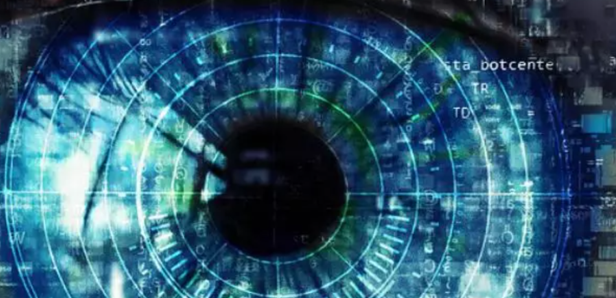 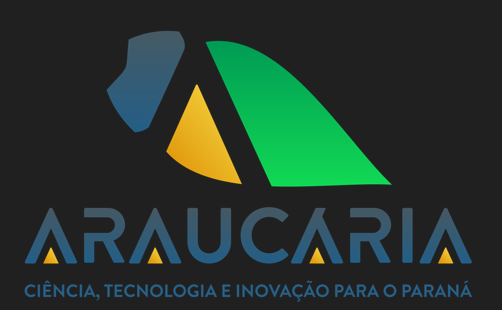 Fundação Araucária


Ramiro Wahrhaftig - Presidente

Luiz Márcio Spinosa - Diretor de Ciência, Tecnologia e Inovação


Fátima A. C. Padoan- Gerente de projetos.
A Araucária
A Fundação Araucária de Apoio ao Desenvolvimento Científico e Tecnológico do Estado do Paraná (FA)  busca o desenvolvimento social, econômico e ambiental do Estado do Paraná, por meio de investimentos em ciência, tecnologia e inovação. 


As ações são operacionalizadas por meio de Chamadas Públicas de Projetos (CP's) e Processo de Inexigibilidade de Chamamento Público (PI's) com avaliação de mérito científico feita por pares.

FOMENTO AUTORIZADO DE 260 MI EM 2024
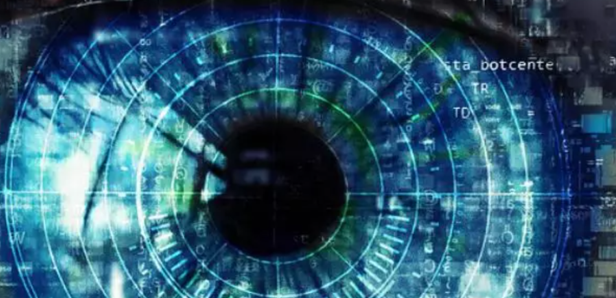 Áreas prioritárias e de atuação
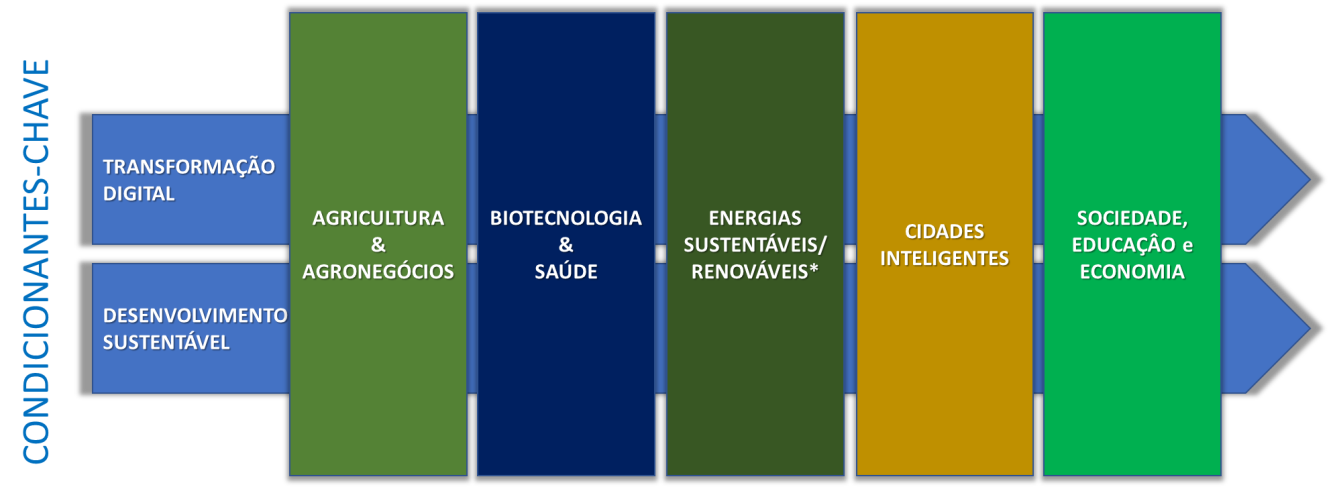 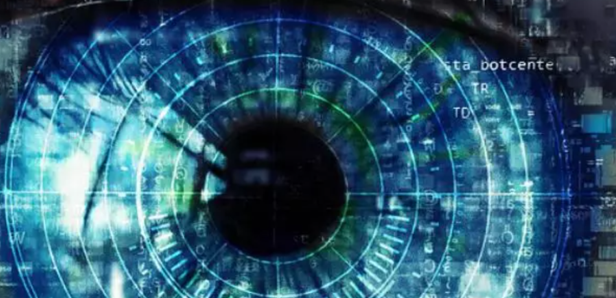 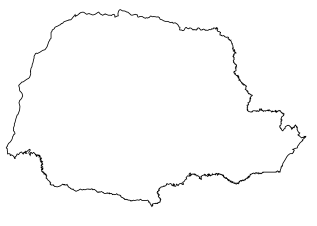 NAPI
Novo Arranjo de Pesquisa e Inovação
Uma solução sociotécnica
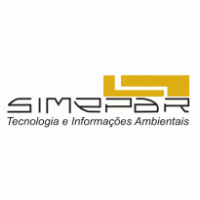 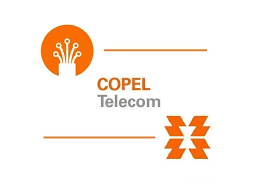 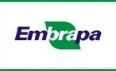 REDES COLABORATIVAS DE PESQUISA
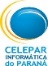 Os Novos Arranjos de Pesquisa e Inovação (NAPI) - Estruturas colaborativas 
Objetivo promover o desenvolvimento científico, tecnológico e a inovação em áreas estratégicas.

Arranjos  criados para fomentar a cooperação entre as instituições de ensino e pesquisa e o setor produtivo, visando a solução de desafios científicos e tecnológicos que contribuam para o desenvolvimento econômico e social.
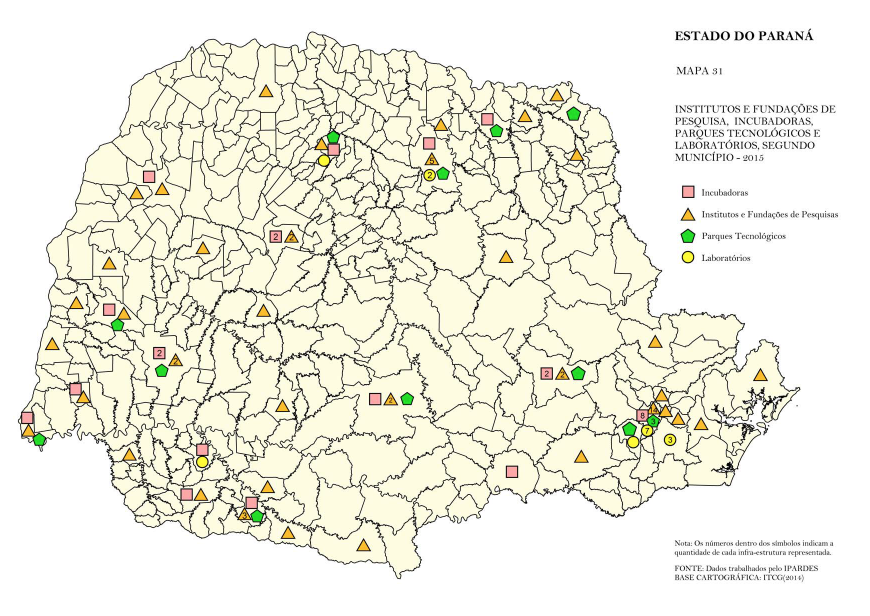 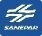 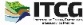 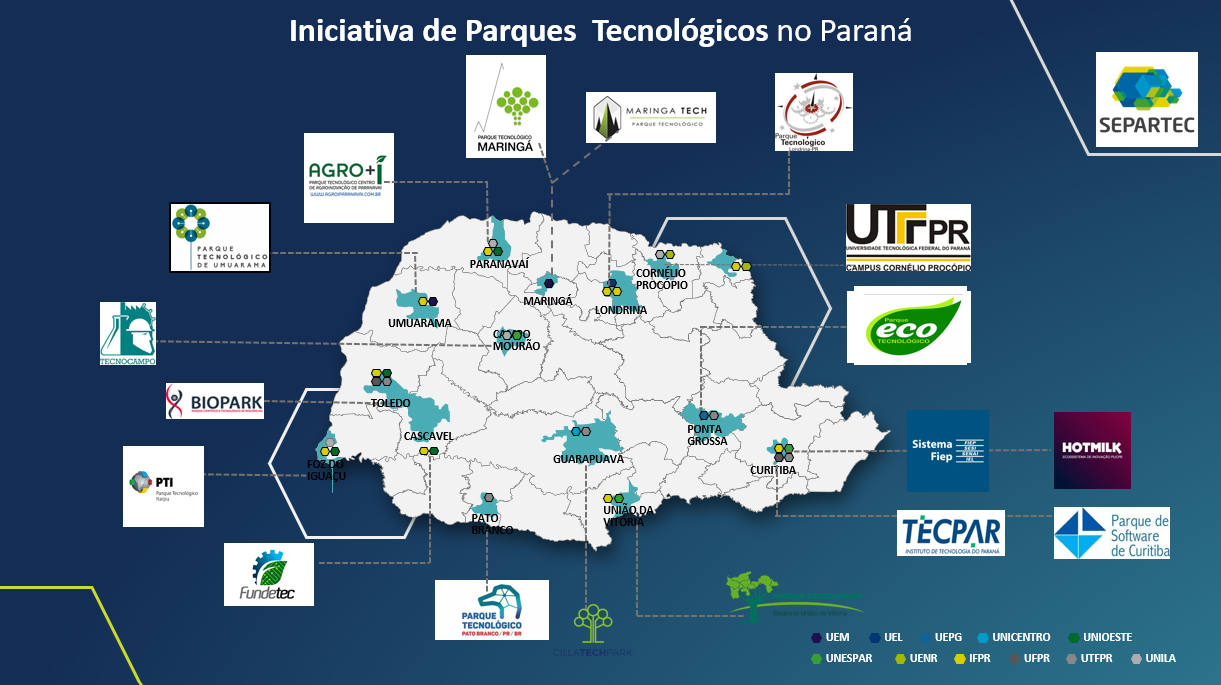 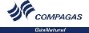 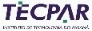 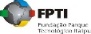 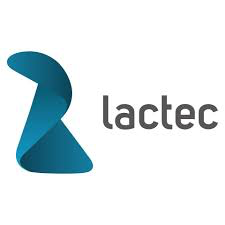 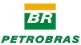 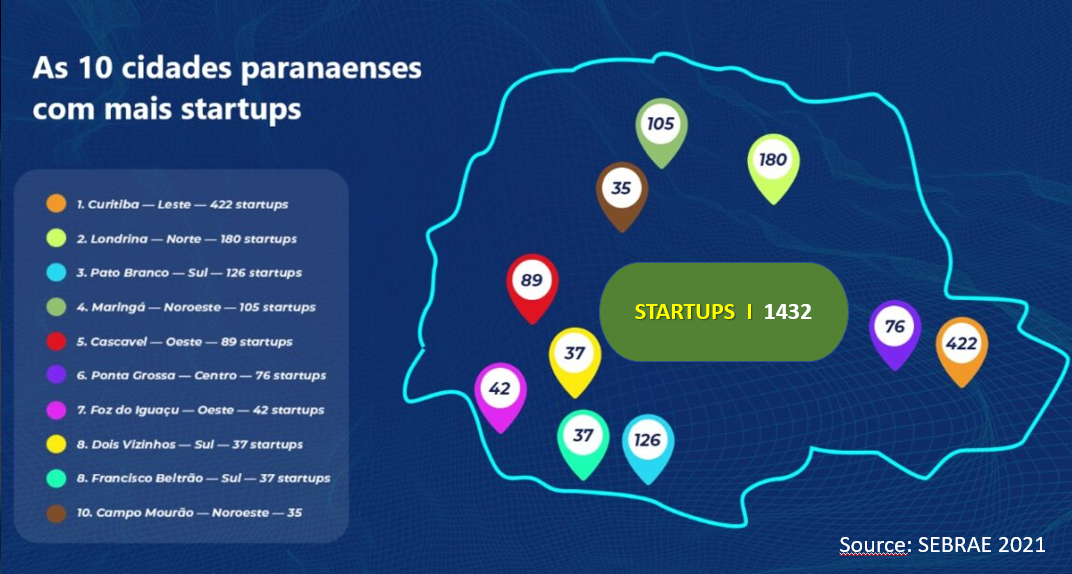 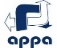 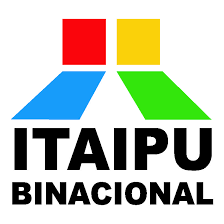 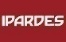 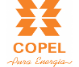 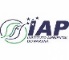 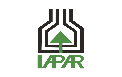 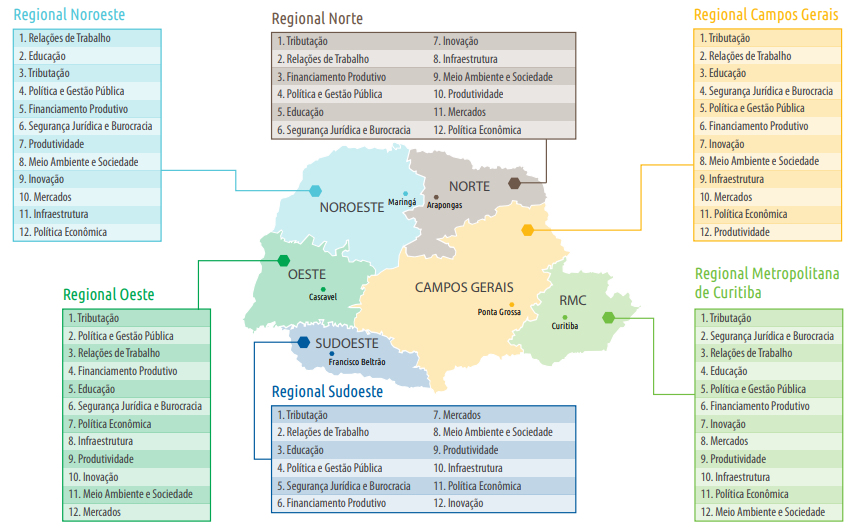 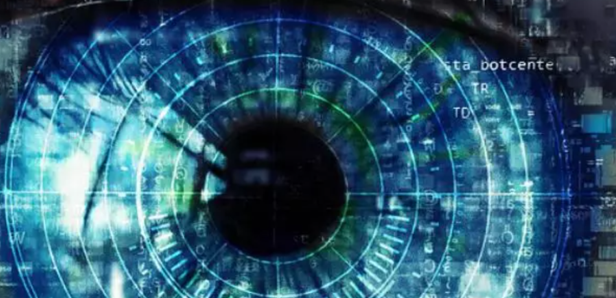 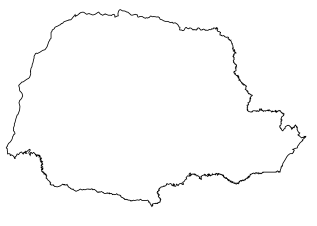 ROTAS 2040  
Pressuposto -   o impulsionamento da inovação se dá pela efetiva interação de uma pluralidade de agentes, oriundos do poder público, das universidades, das empresas e da sociedade civil.
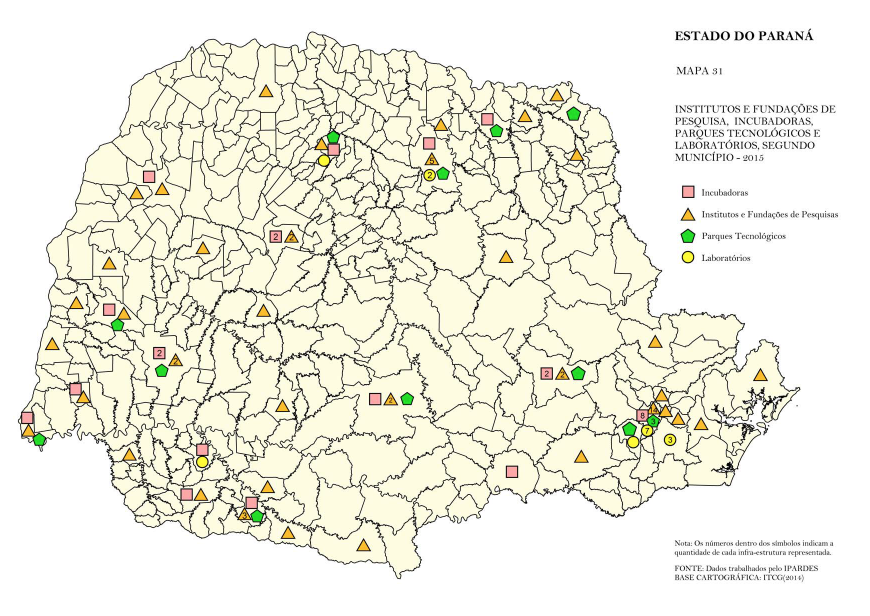 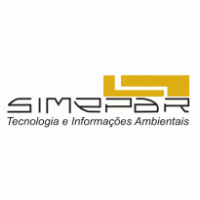 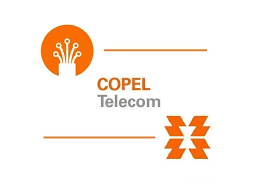 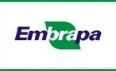 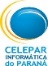 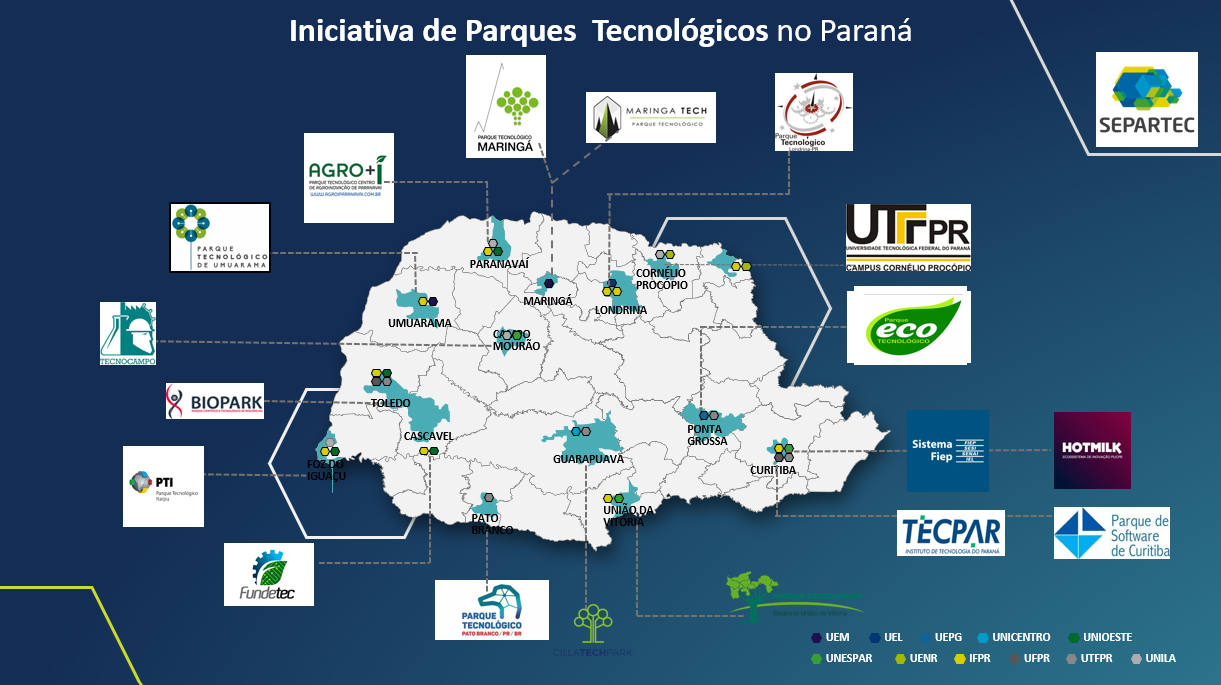 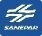 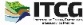 Oferta um itinerário estruturado e, por isso, consistente à construção de políticas públicas, ao estabelecimento de linhas de ação claras.,
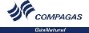 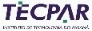 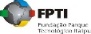 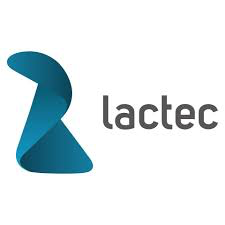 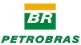 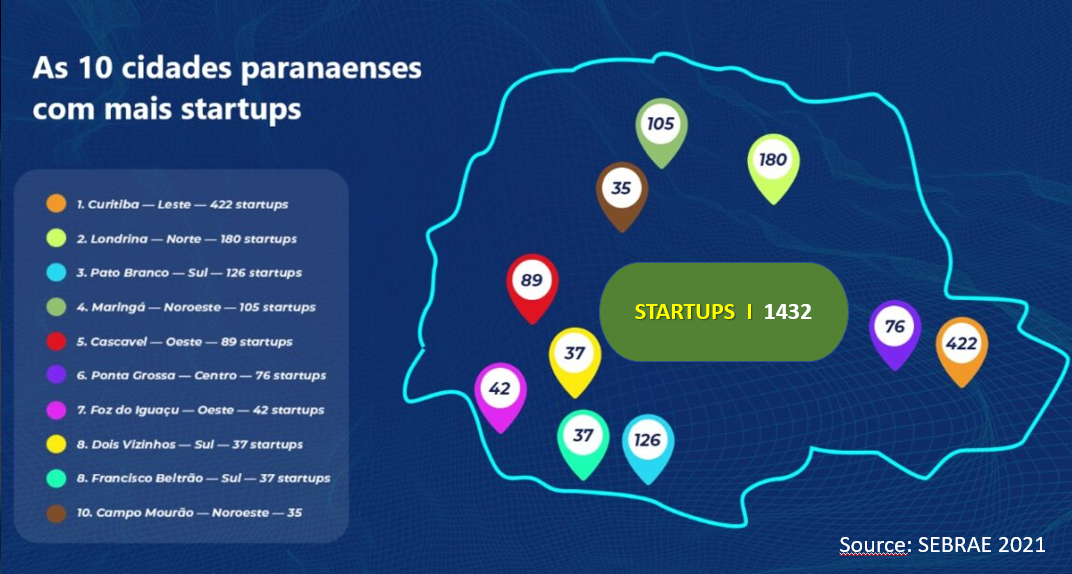 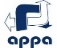 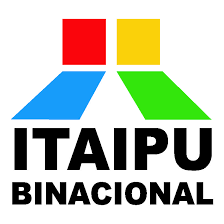 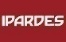 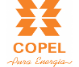 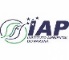 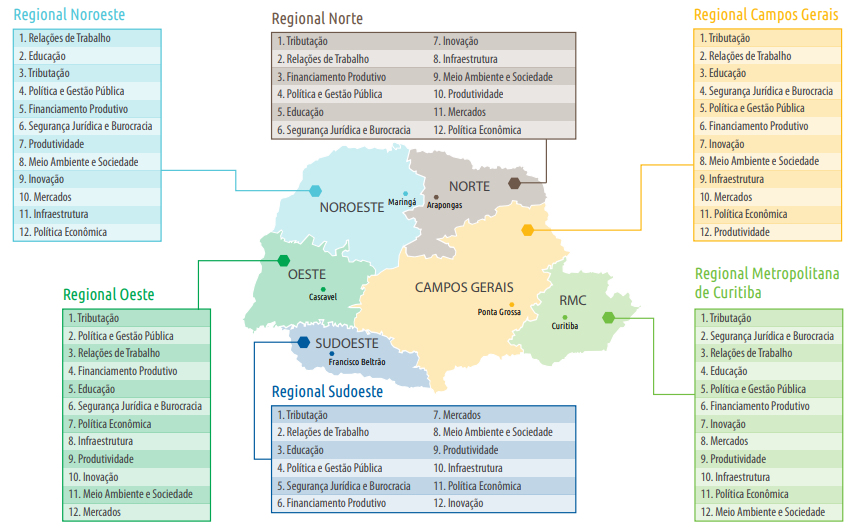 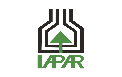 https://www.fappr.pr.gov.br/
https://www.iaraucaria.pr.gov.br/
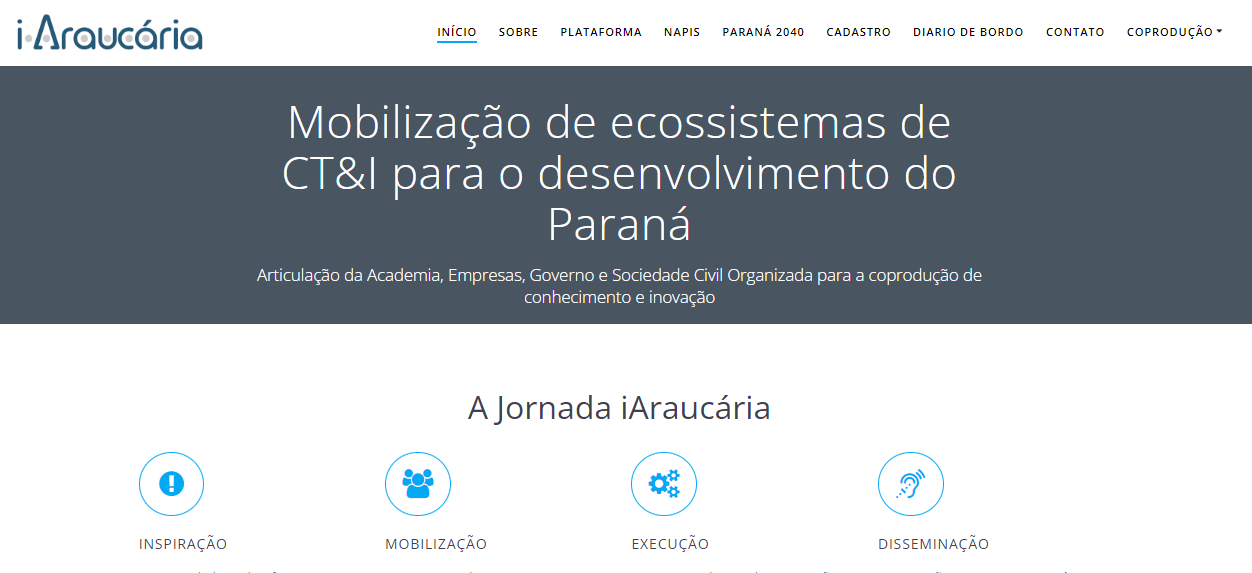 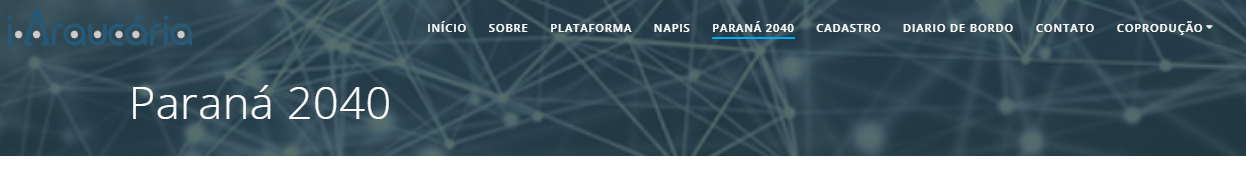 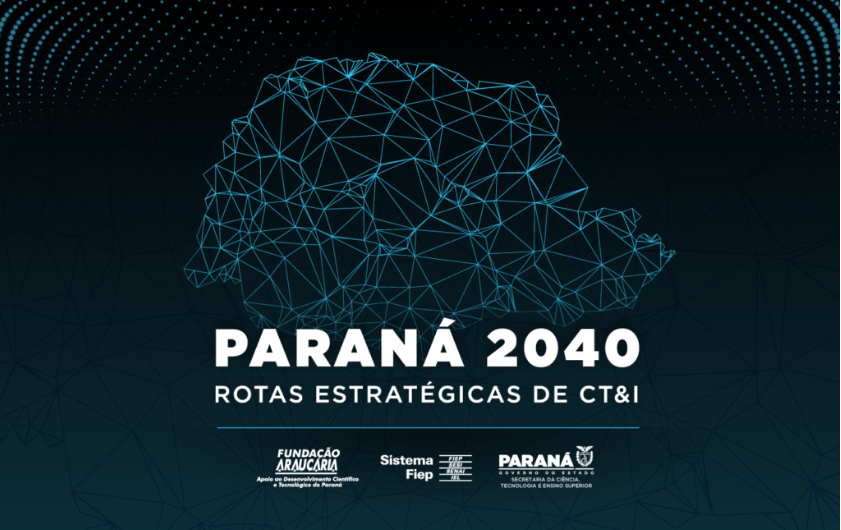 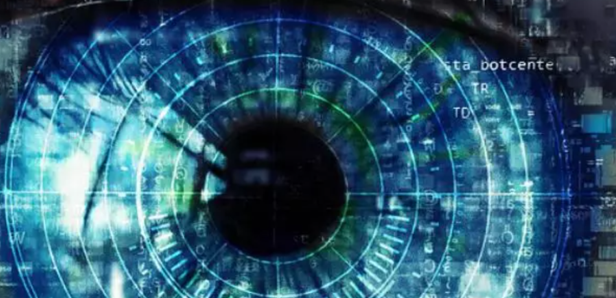 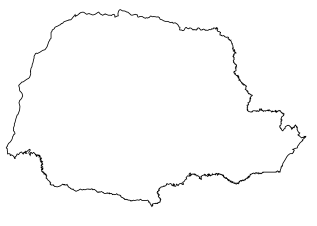 ROTAS 2040 




Olhar refinado aos ativos de cada Ecossistema de CT&I.
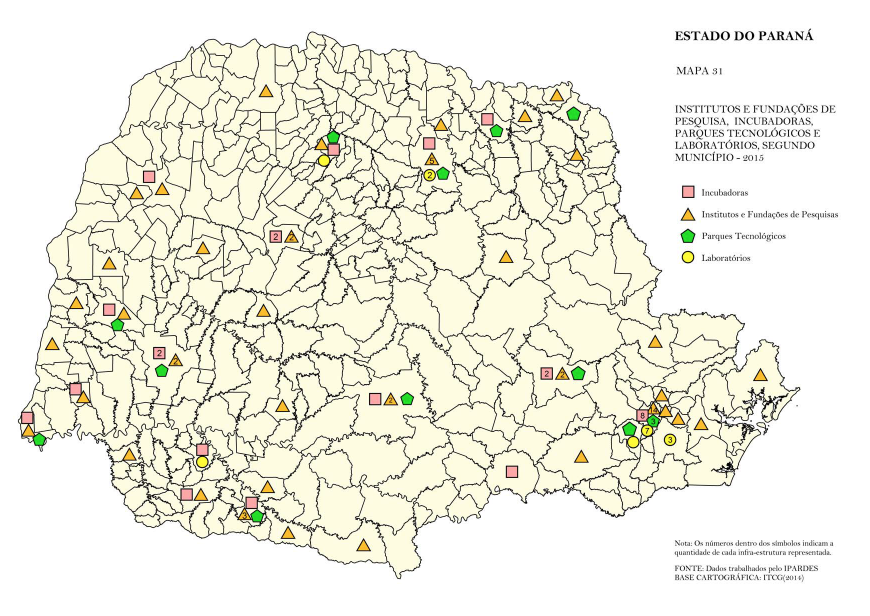 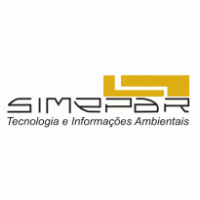 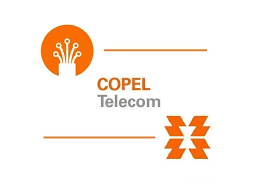 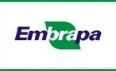 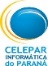 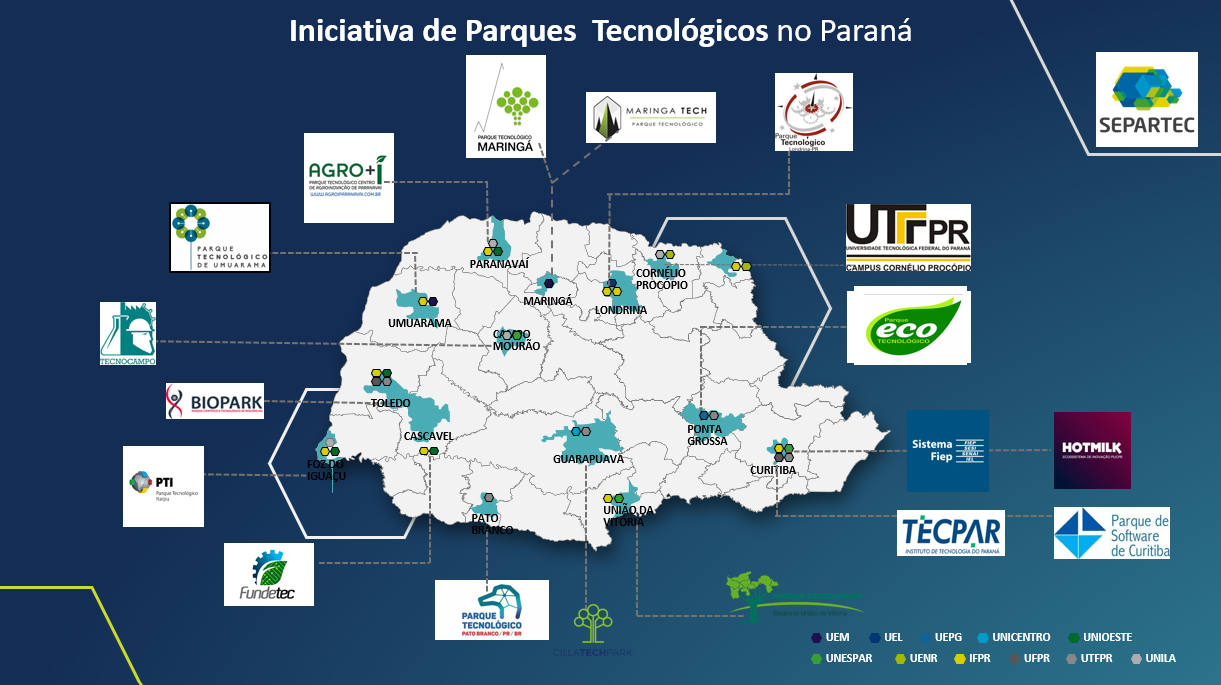 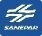 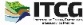 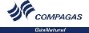 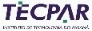 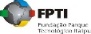 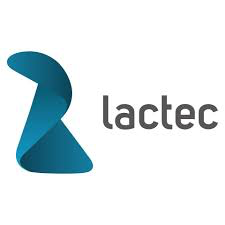 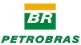 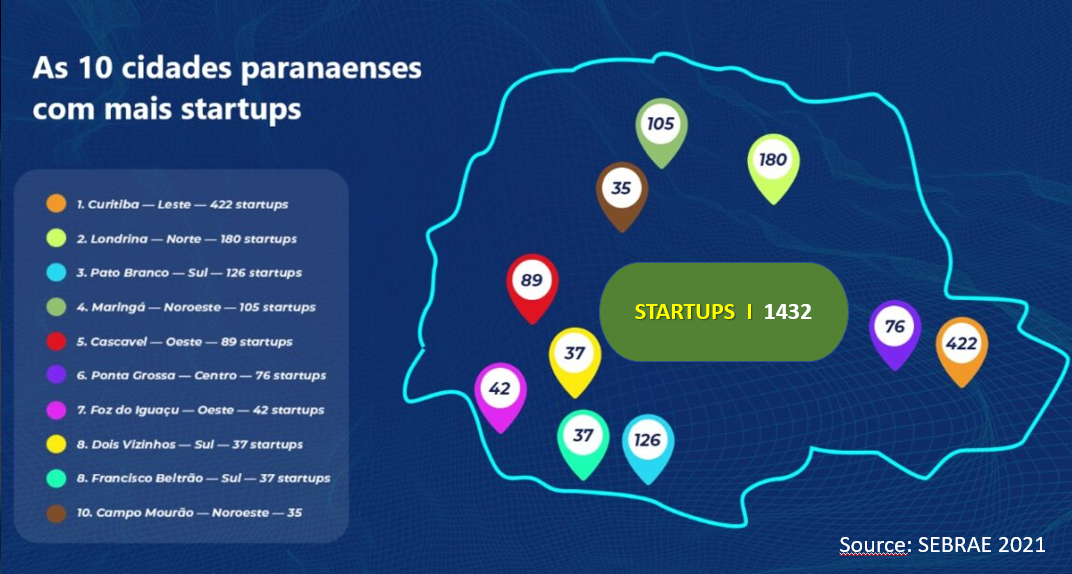 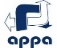 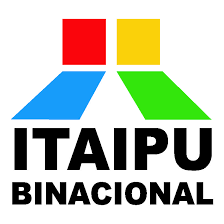 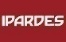 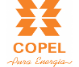 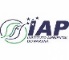 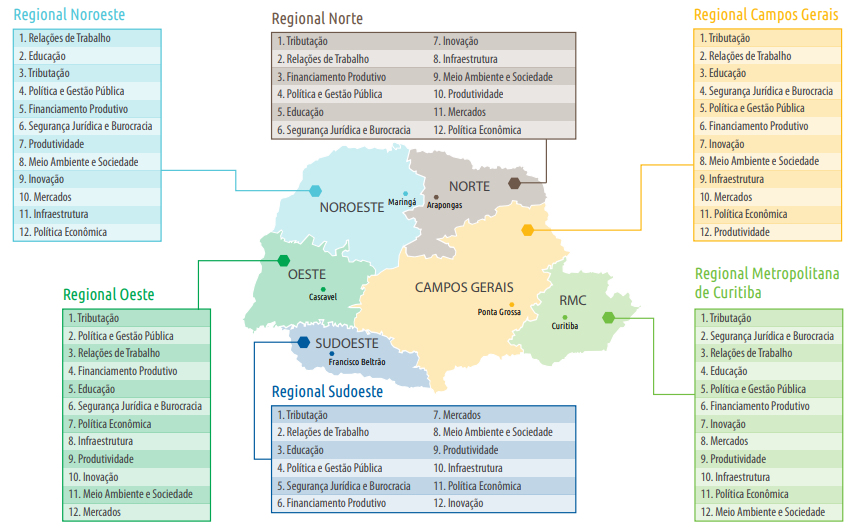 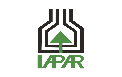 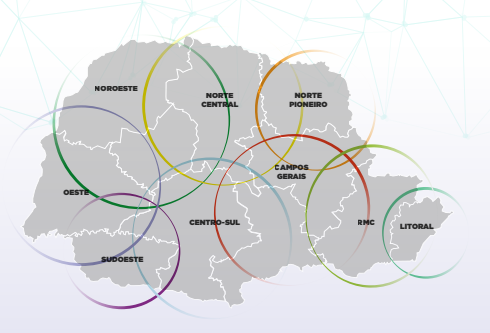 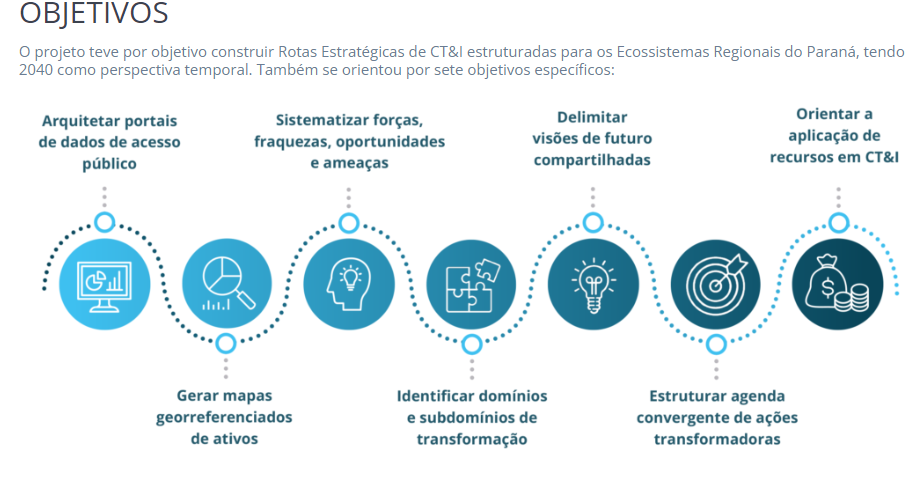 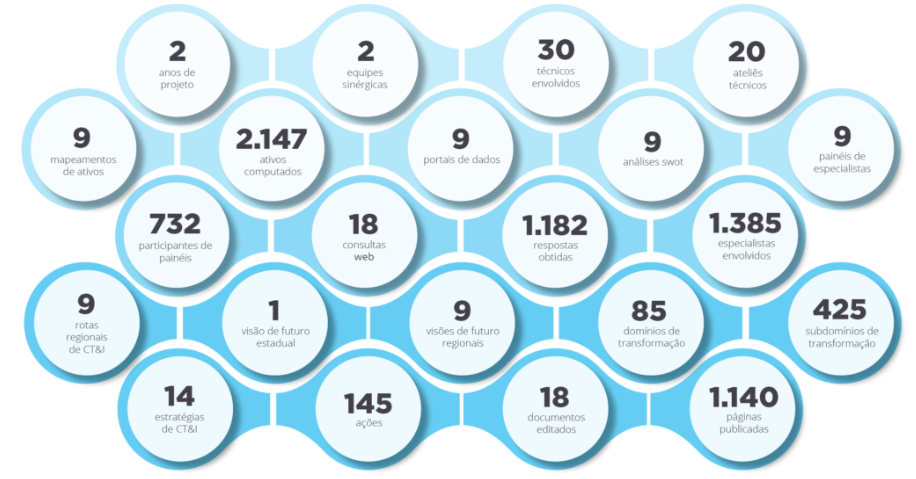 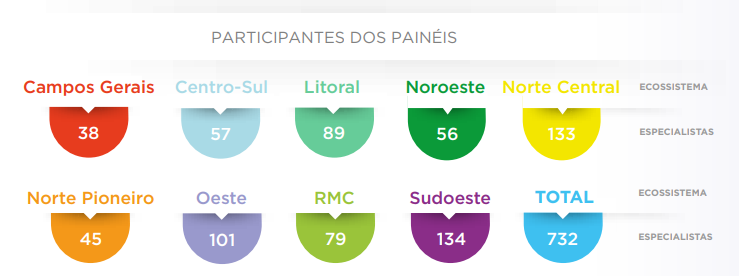 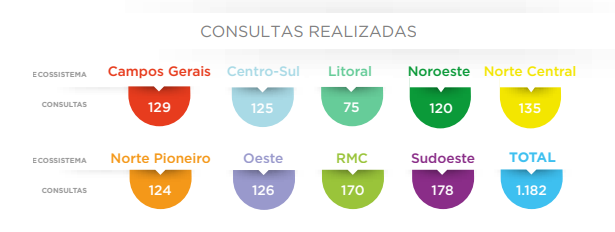 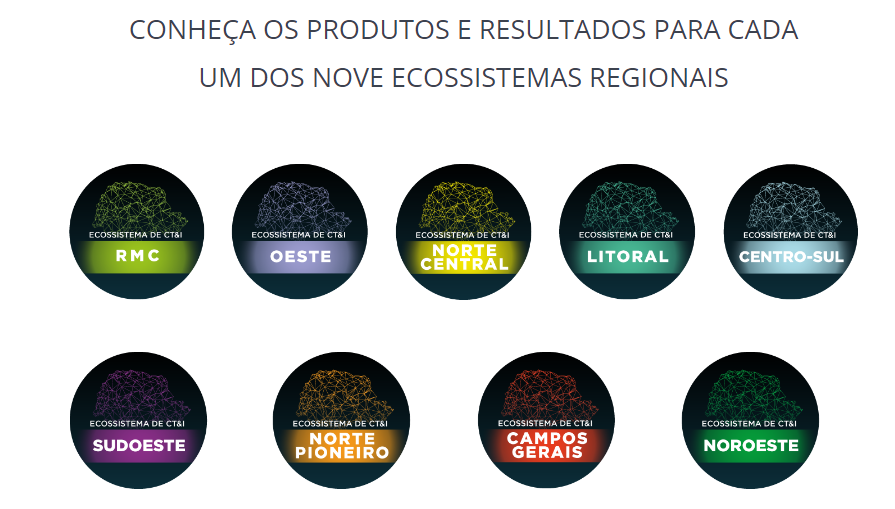 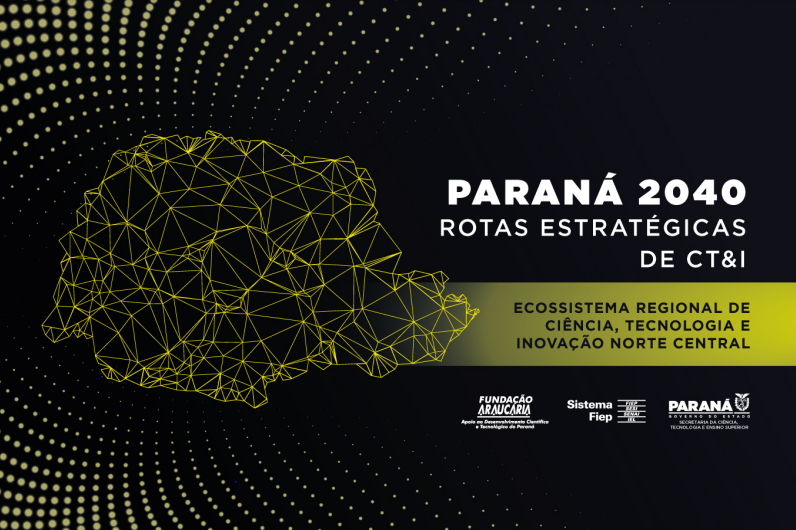 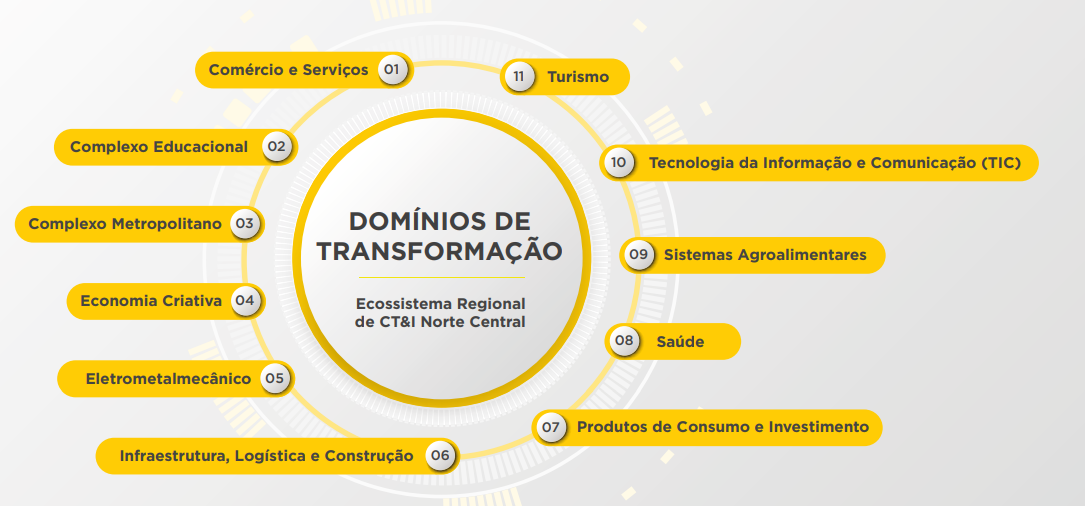 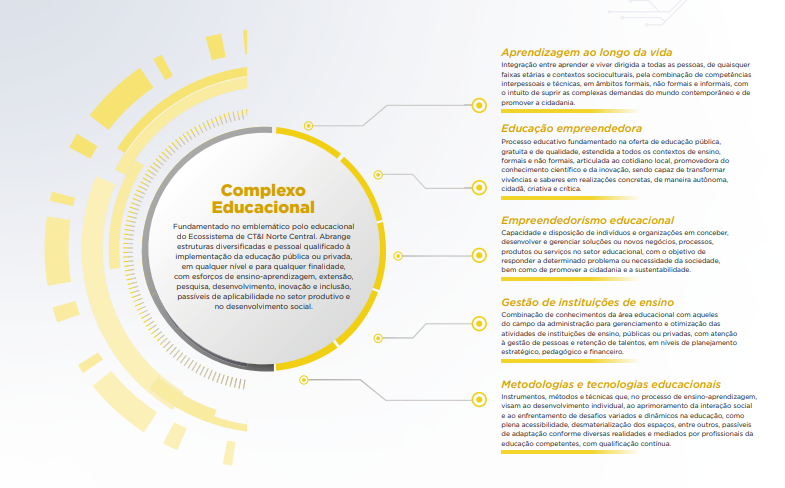 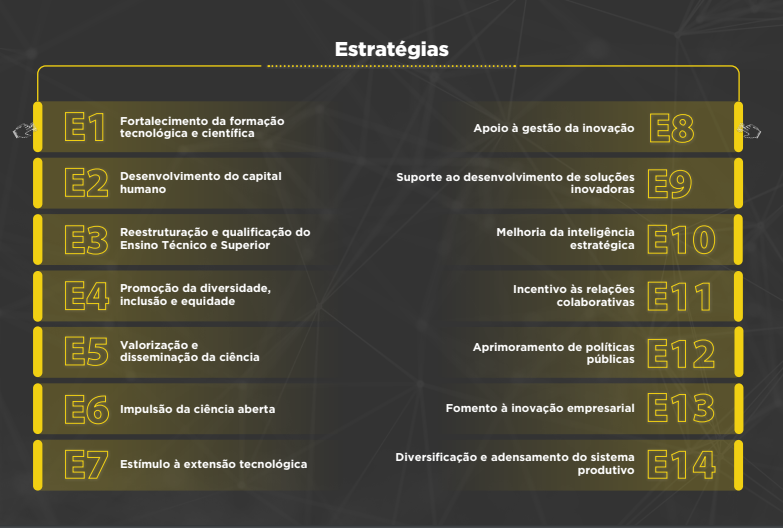 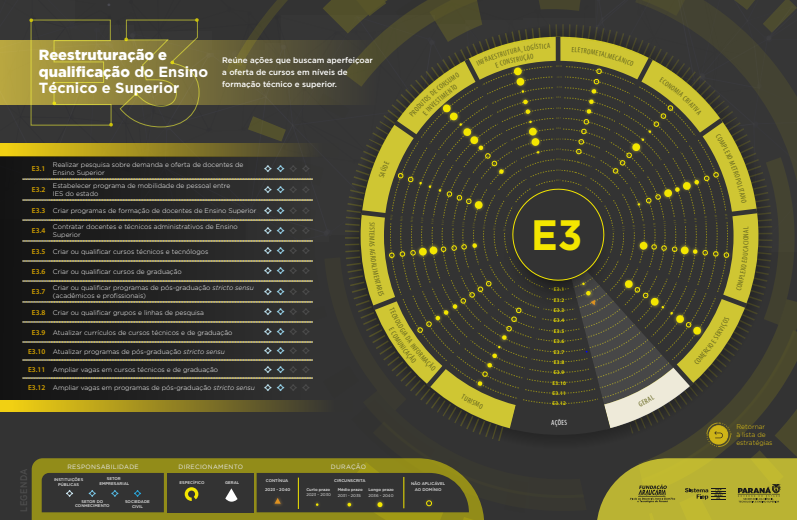